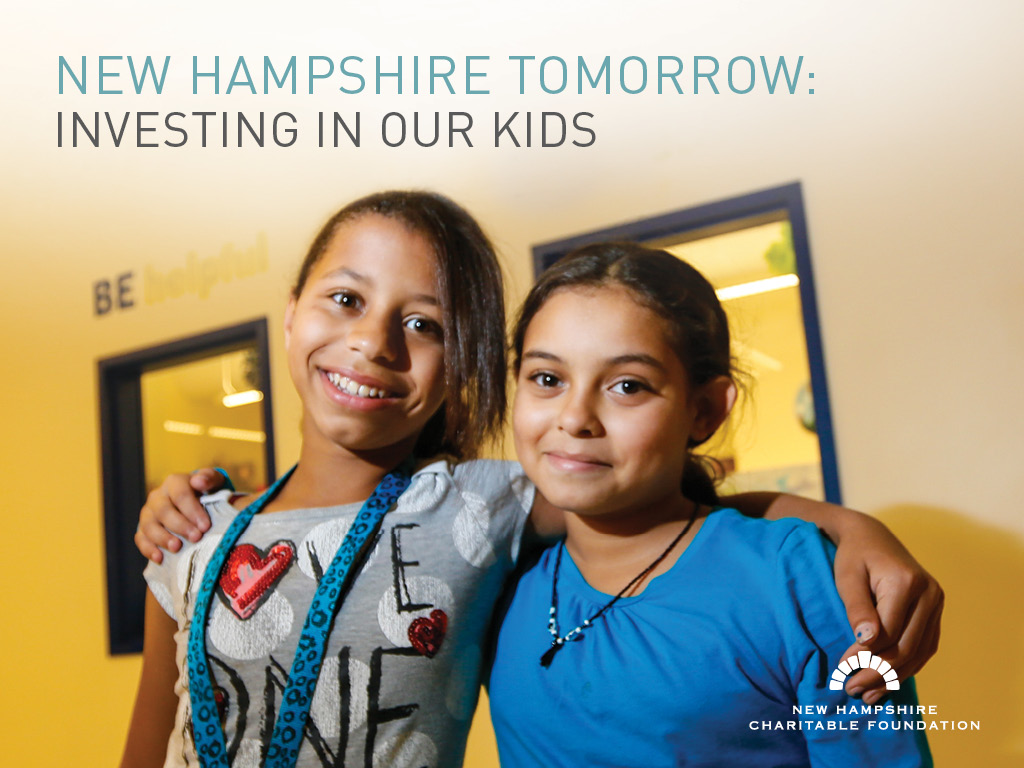 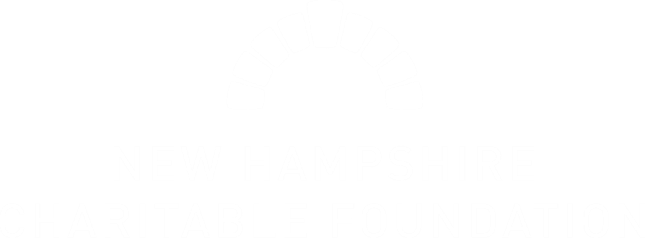 NH Tomorrow:10 Years · $100 Million
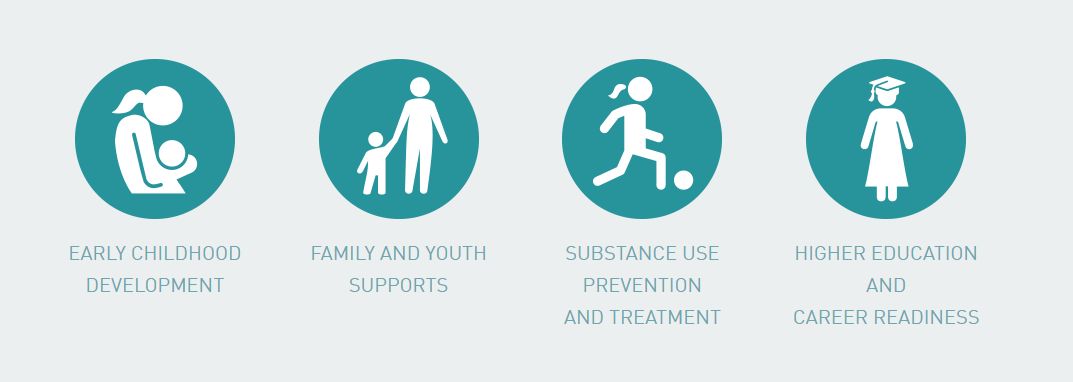 Grants · Coalitions · Public Policy